Программирование для поддержки универсального принятия доменных имен и адресов электронной почты
Программа Дня UA
Имя Докладчик
ДД месяц 2024 г.
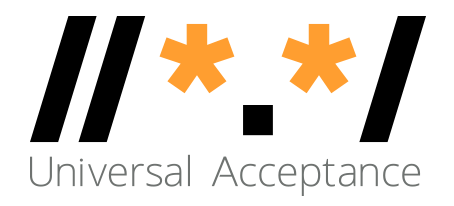 Повестка дня
Введение 
Общие сведения об универсальном принятии
Тест
Основы Unicode
Основы для IDN и EAI
Программирование для UA
Обработка доменных имен
Адрес электронной почты обработки
Заключение
Общие сведения об универсальном принятии (UA)
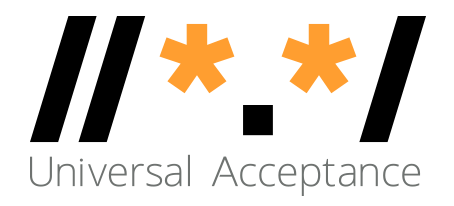 Универсальное принятие доменных имен и электронной почты
Цель
Все доменные имена и адреса электронной почты работают во всех прикладных программах.


Результаты
Стимулирование потребительского выбора, рост конкуренции и предоставление более широкого доступа конечным пользователям.
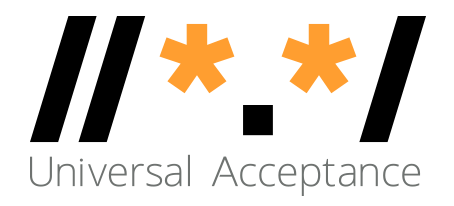 Категории доменных имен и адресов электронной почты
Теперь можно создавать доменные имена и адреса электронной почты на местных языках с использованием UTF8
Интернационализированные доменные имена (IDN-домены) 
Интернационализация адреса электронной почты (EAI)
Доменные имена
Новые доменные имена верхнего уровня:			example.sky
Длинные доменные имена верхнего уровня:		example.abudhabi
Интернационализированные доменные имена:		普遍接受-测试.世界
Интернационализация адреса электронной почты (EAI)
ASCII@IDN									marc@société.org
UTF8@ASCII									ईमेल@example.com
UTF8@IDN									测试@普遍接受-测试.世界
UTF8@IDN; системы письма справа налево			موقع.مثال@میل-ای
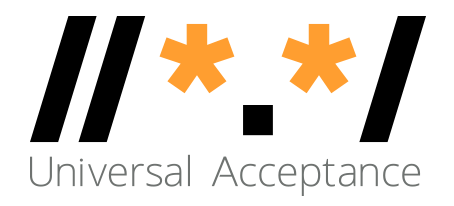 Принятие адресов электронной почты веб-сайтами по всему миру
Подробнее см. в документе UASG027
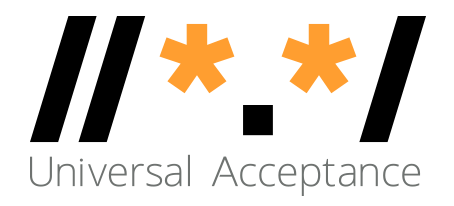 Примеры снимков экрана
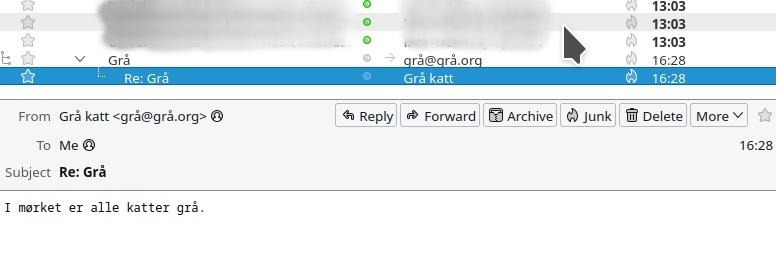 Thunderbird отображает норвежский адрес
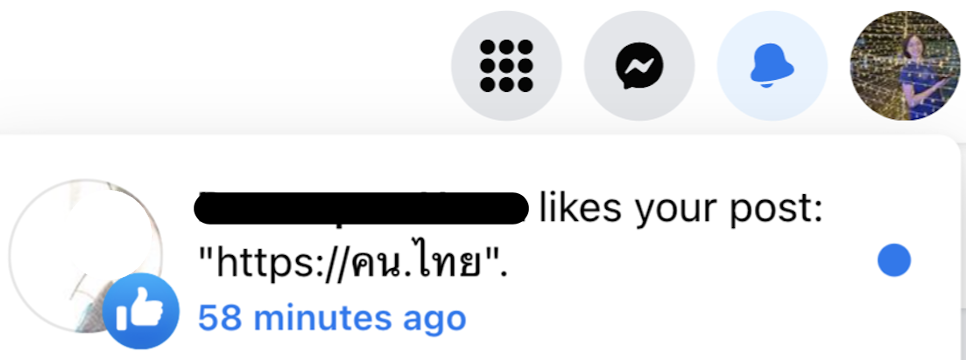 Facebook отображает ссылку на тайский домен
Gmail отображает адрес на хинди
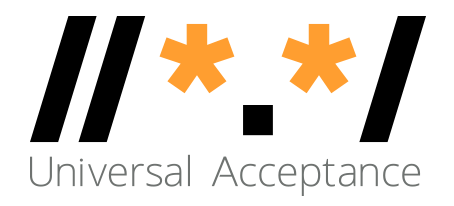 Поддержка EAI серверами электронной почты
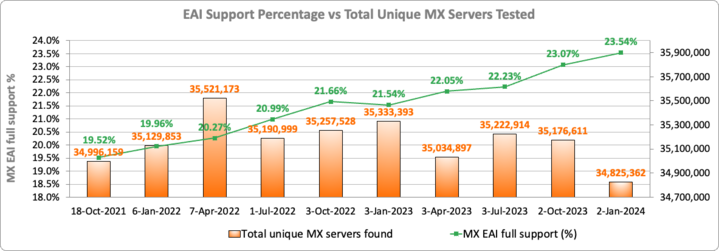 [Speaker Notes: Переключение на точку для каждого MX-сервера - несколько MX-серверов могут преобразовываться в одни и те же IP-адреса.
Полностью: Все разрешенные IP прошли тестирование
Частично: Некоторые IP прошли тестирование, другие нет
Нет: Все IP Mx-серверов не прошли тесты
Без IP: Ни один IP не удалось разрешить для MX-сервера (например, NXdomain)
Не проверено: IP-адреса не удалось проверить (например, тайм-аут, отказ в подключении, специальные IP-адреса и т. д.)]
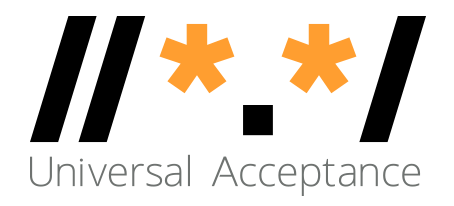 Состояние готовности к универсальному принятию для программистов
Поддержка всех доменных имен, включая интернационализированные доменные имена (IDN), и всех адресов электронной почты, включая интернационализированные адреса электронной почты (EAI): 



Принятие: пользователь может вводить в текстовое поле символы своего местного алфавита
Проверка: программное обеспечение принимает такие символы и распознает их как действительные
Процесс: система выполняет с символами необходимые операции
Хранение: текст может храниться в базе данных без каких-либо повреждений
Отображение: при извлечении из базы данных информация отображается корректно
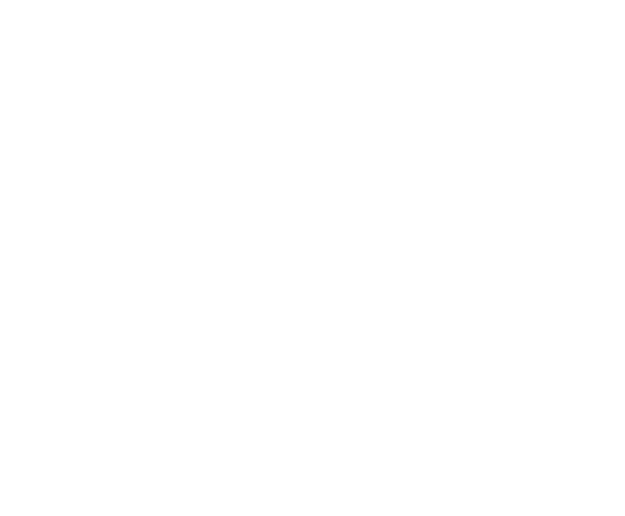 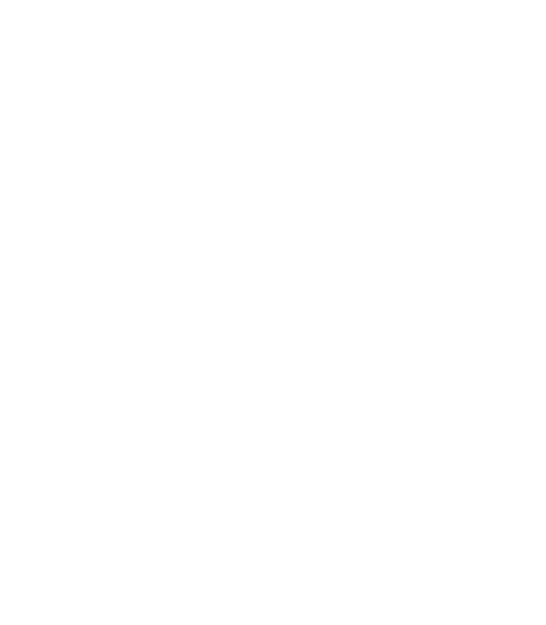 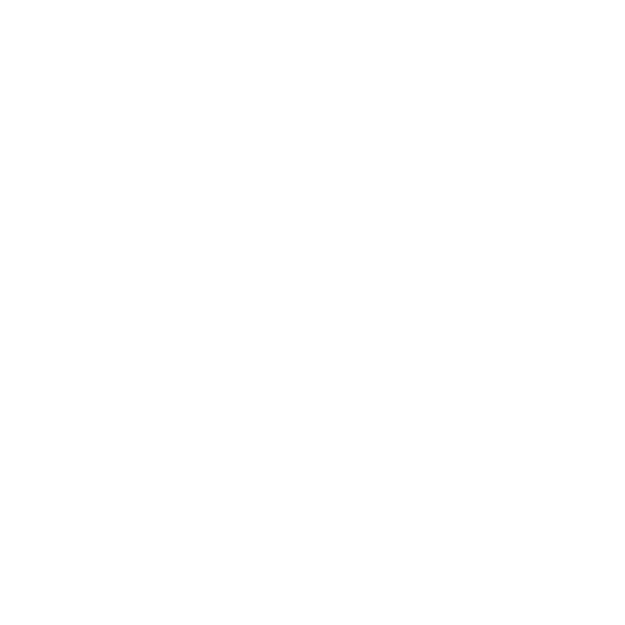 Хранение
Проверка
Принятие
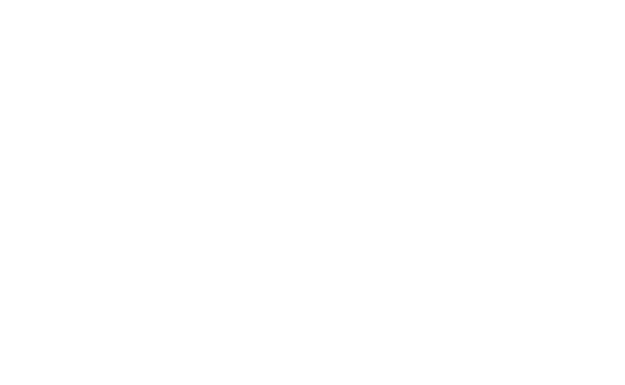 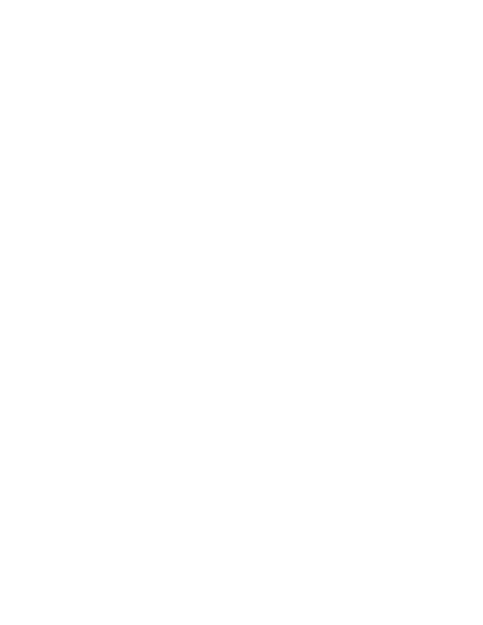 Отображение
Процесс
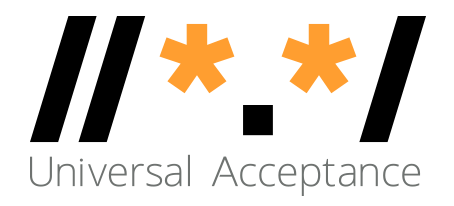 Технологический стек для рассмотрения UA
Прием, проверка, обработка, хранение и отображение 
всех доменных имен и адресов электронной почты.
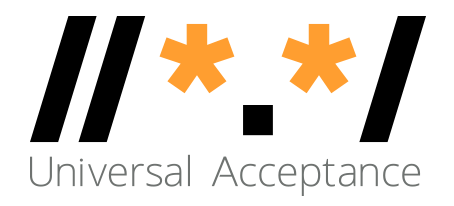 Почтовые системы и поддержка EAI
Все агенты электронной почты должны быть настроены на отправку и получение интернационализированных адресов электронной почты. Подробнее см. в документе EAI: технический обзор.
MUA – почтовый агент пользователя: клиентская программа, которую человек использует для отправки, получения и управления почтой.
MSA – агент отправки почты: серверная программа, которая получает почту от MUA и готовит ее к передаче и доставке.
MTA – агент передачи почты: серверная программа, отправляющая почту на другие узлы Интернета и принимающая ее от них. MTA может получать почту от MSA и/или доставлять почту в MDA.
MDA – агент доставки почты: серверная программа, которая обрабатывает входящую почту и обычно сохраняет ее в почтовый ящик или папку.
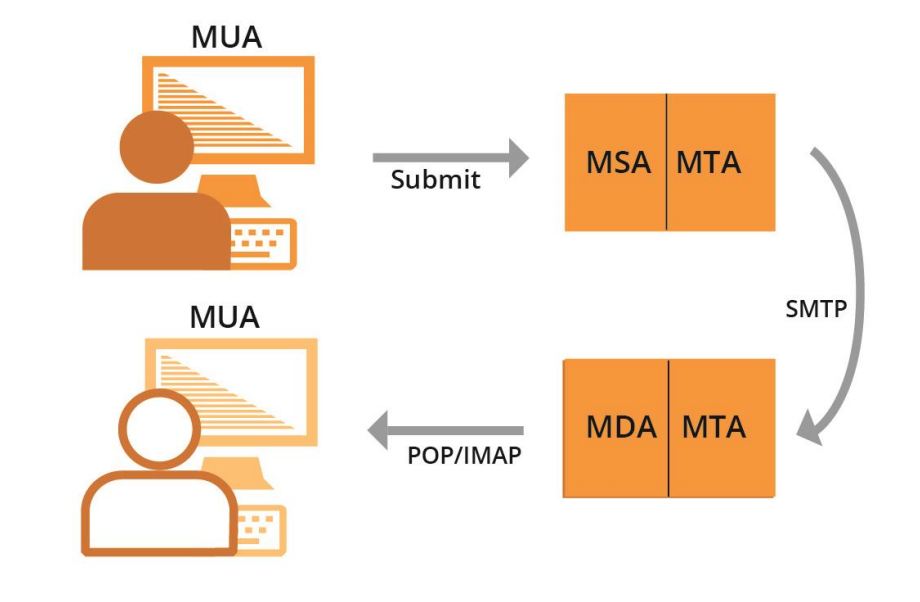 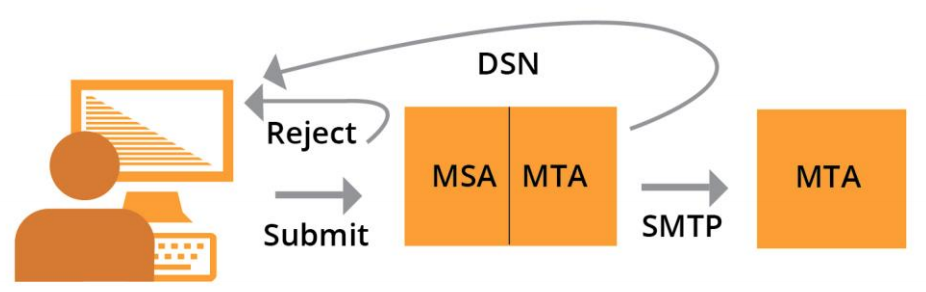 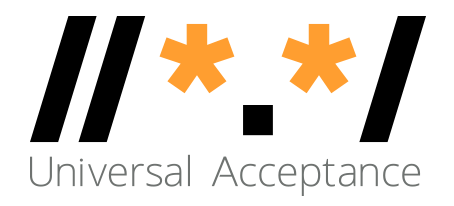 Примеры компонентов электронной почты
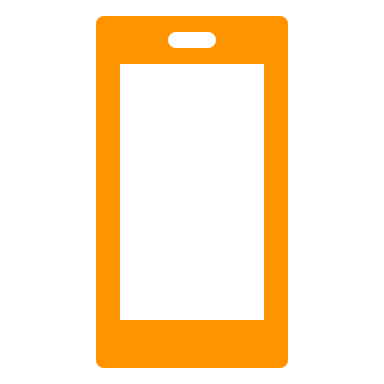 MUA – почтовый агент пользователя – Outlook, Thunderbird, логистическая система Amazon, подсистема веб-почты Gmail, контактная форма веб-сервера
MSA – агент отправки почты – Exchange, Postfix, Sendgrid, AWS Workmail
MTA – агент передачи почты – Postfix, Exim, Halon, Sendgrid, AWS Workmail
MDA – агент доставки почты – часть Gmail и Exchange, части Zendesk
Приложение MUA для смартфонов
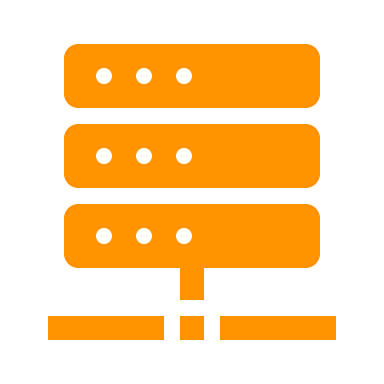 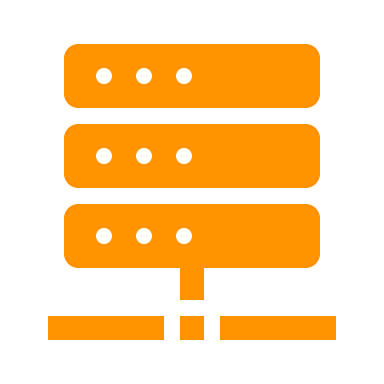 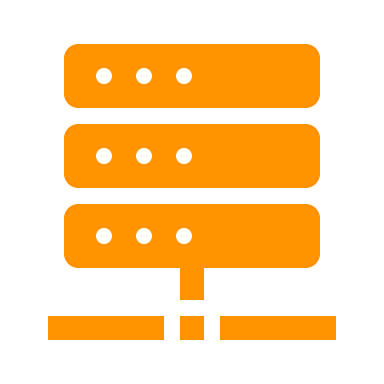 MTA для получателя
MSA для отправителя
MTA для отправителя
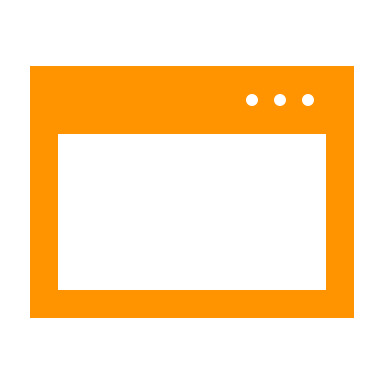 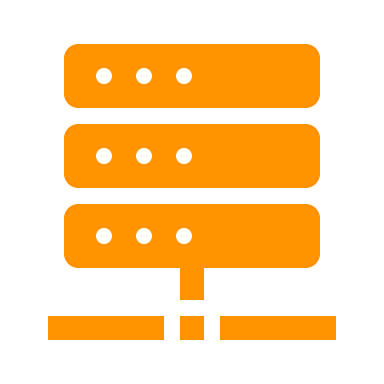 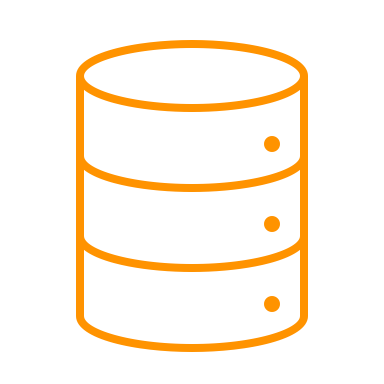 MTA: фильтр спама
MUA: Веб-почта
Хранилище электронной почты
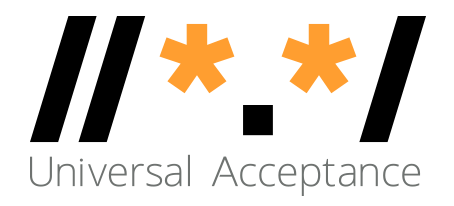 Примеры компонентов электронной почты
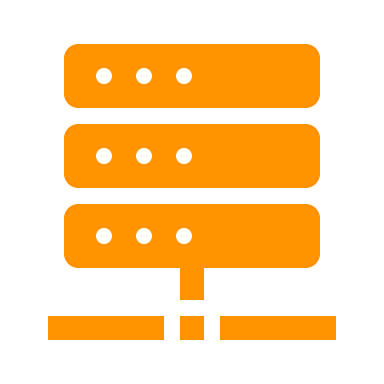 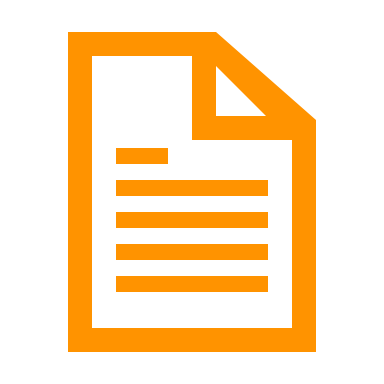 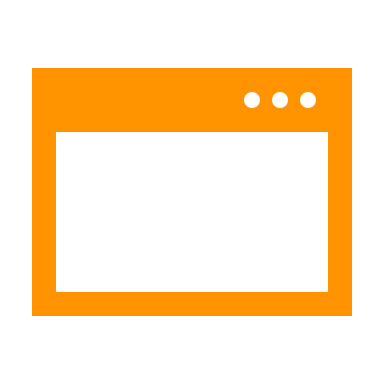 MUA – почтовый агент пользователя – Outlook, Thunderbird, логистическая система Amazon, подсистема веб-почты Gmail, контактная форма веб-сервера
MSA – агент отправки почты – Exchange, Postfix, Sendgrid, AWS Workmail
MTA – агент передачи почты – Postfix, Exim, Halon, Sendgrid, AWS Workmail
MDA – агент доставки почты – часть Gmail и Exchange, части Zendesk
MUA: программное обеспечение для создания контактных форм
Веб-браузер
Веб-сервер
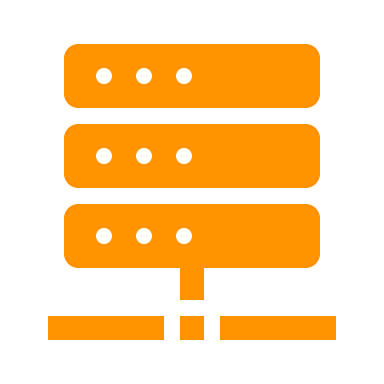 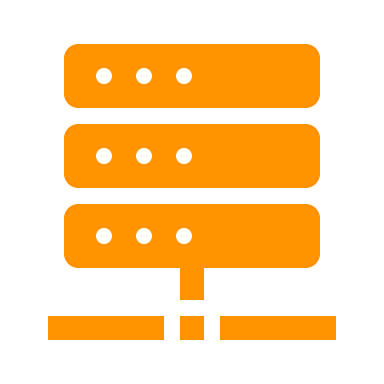 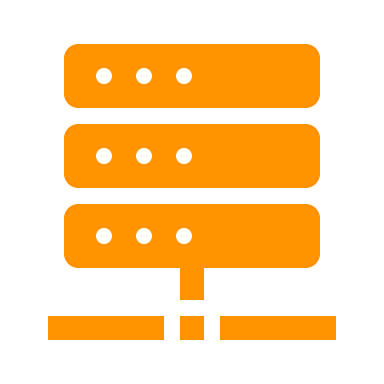 MSA для отправителя
MTA для получателя
MTA для отправителя
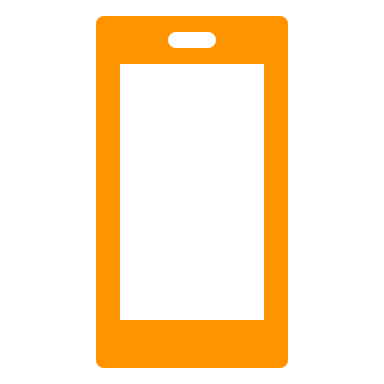 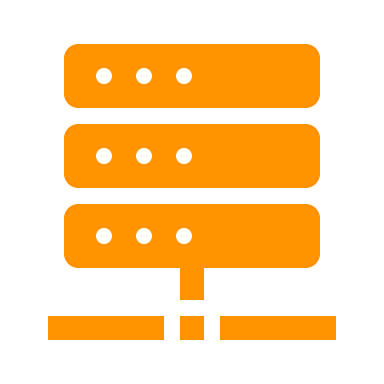 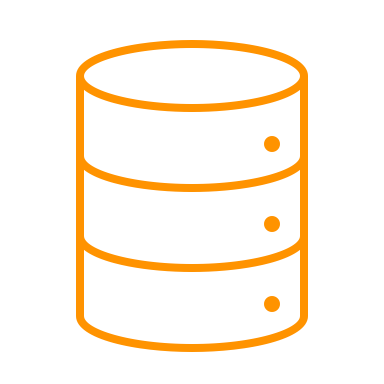 MTA: фильтр спама
Хранилище электронной почты
Приложение MUA для смартфонов
Тест
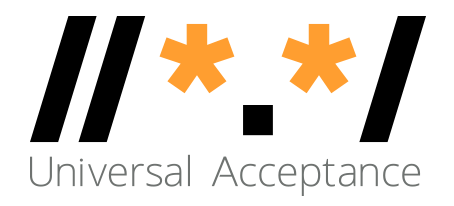 Вопрос теста 1
Какие из следующих категорий доменных имен и адресов электронной почты имеют значение для повышения готовности систем к универсальному принятию (UA)?
Доменные имена ASCII
Интернационализированные доменные имена (IDN-домены)
Интернационализация адреса электронной почты (EAI)
Все вышеперечисленное
Только 2 и 3
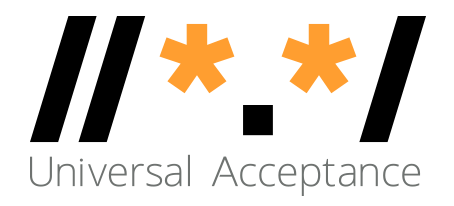 Вопрос теста 1
Какие из следующих категорий доменных имен и адресов электронной почты имеют значение для повышения готовности систем к универсальному принятию (UA)?
Доменные имена ASCII
Интернационализированные доменные имена (IDN-домены)
Интернационализация адреса электронной почты (EAI)
Все вышеперечисленное
Только 2 и 3
Основы Unicode
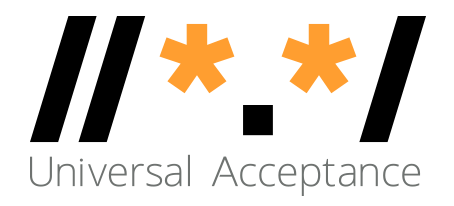 Символ и набор символов
Метка или строка, например أهلا, नमस्ते, Hello состоит из символов
Hello   H  e  l   l   o
Символ — это единица информации, используемая для организации, контроля или представления текстовых данных.
Примеры символов:
Буквы 
Цифры 
Специальные символы, т. е. математические символы, знаки препинания
Управляющие символы — обычно не отображаются
Американский стандартный код для обмена информацией (ASCII) кодирует символы, используемые в вычислениях, включая буквы a-z, цифры 0-9 и другие
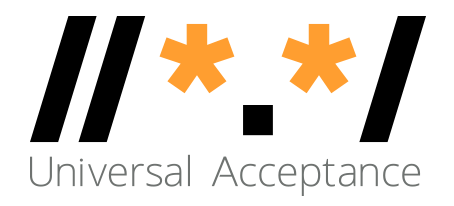 Кодовая точка
Кодовая точка — это значение или позиция символа в любом кодированном наборе символов
Кодовая точка — это номер, присвоенный для представления абстрактного символа в системе представления текста
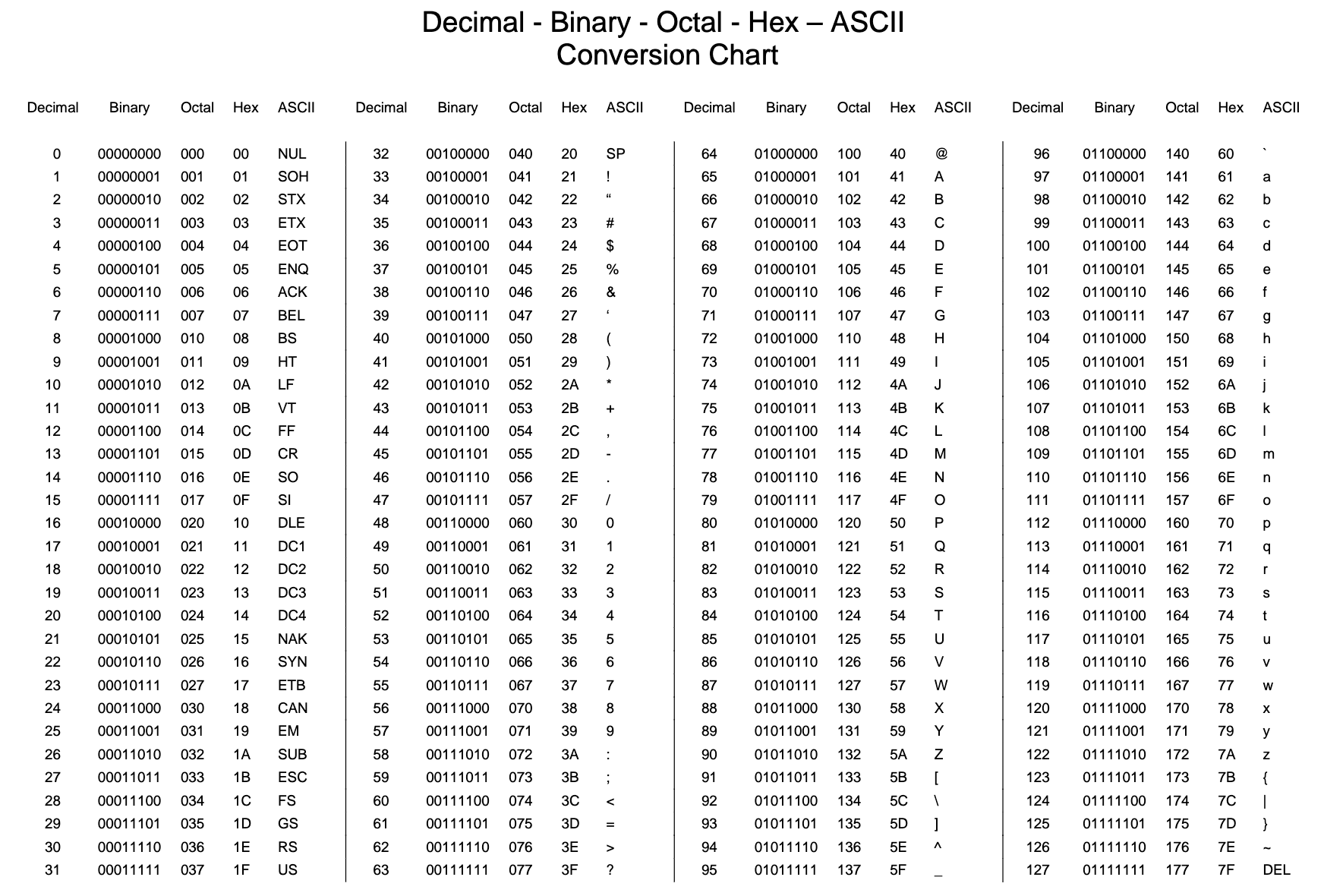 [Speaker Notes: https://bournetocode.com/projects/GCSE_Computing_Fundamentals/pages/3-3-5-ascii.html]
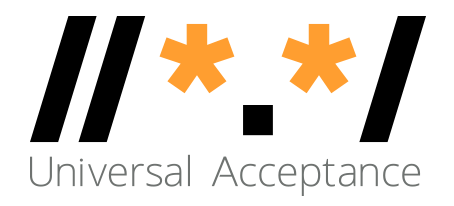 Кодовая точка
Кодовая точка — это значение или позиция символа в любом кодированном наборе символов
Кодовая точка — это номер, присвоенный для представления абстрактного символа в системе представления текста
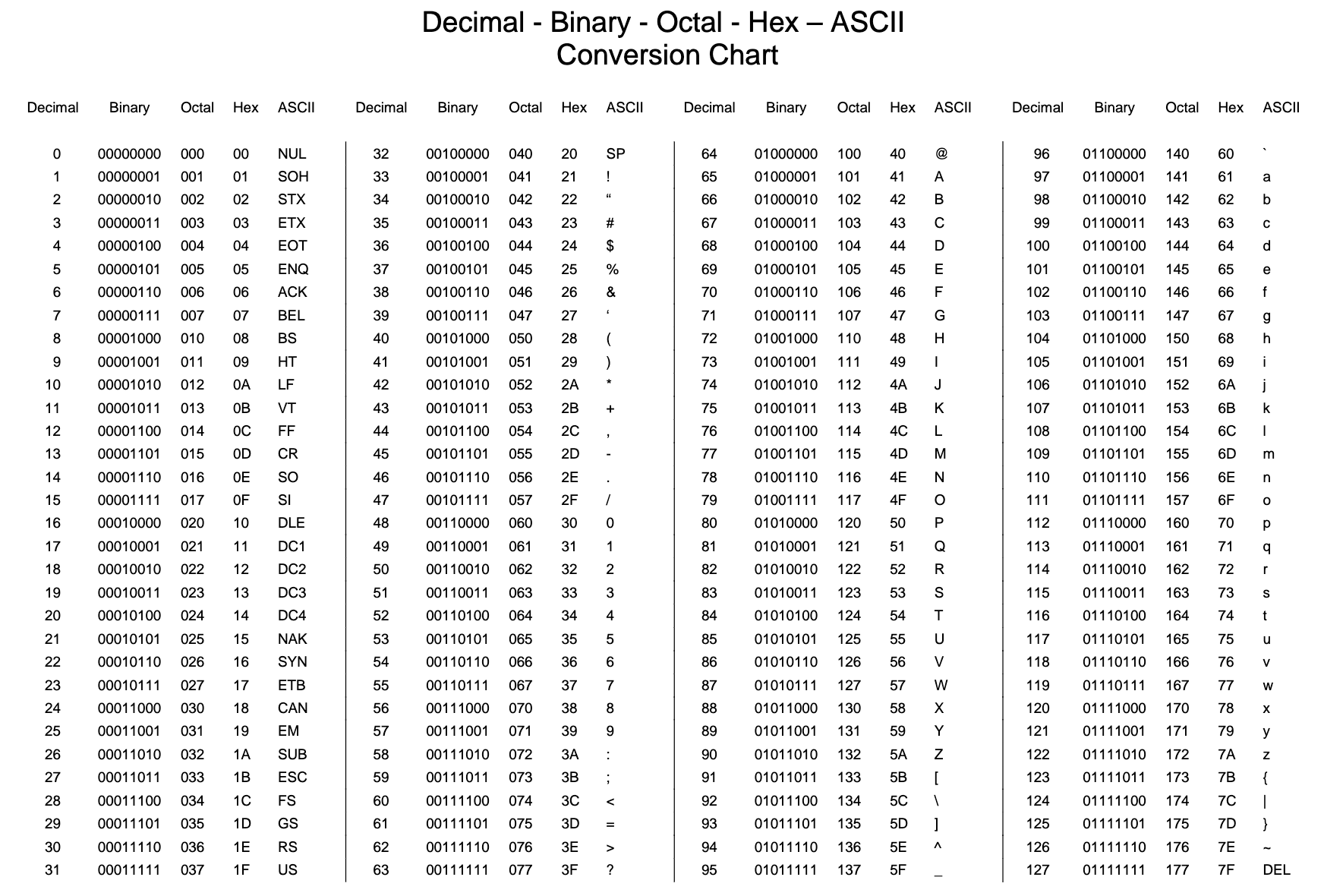 [Speaker Notes: https://bournetocode.com/projects/GCSE_Computing_Fundamentals/pages/3-3-5-ascii.html]
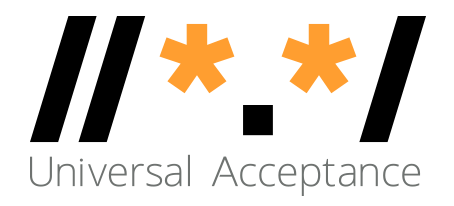 Глиф
Типографское изображение символа называется глифом
Английский язык: a, a  
Каждая арабская буква имеет четыре глифа в зависимости от того, где она встречается в строке. Например, для АРАБСКОЙ БУКВЫ GHAIN четыре глифа - это:







Языки могут быть записаны/отображены в порядке справа налево или слева направо, но чтение данных происходит на основе порядка нажатия клавиш в файле и не зависит от направления записи
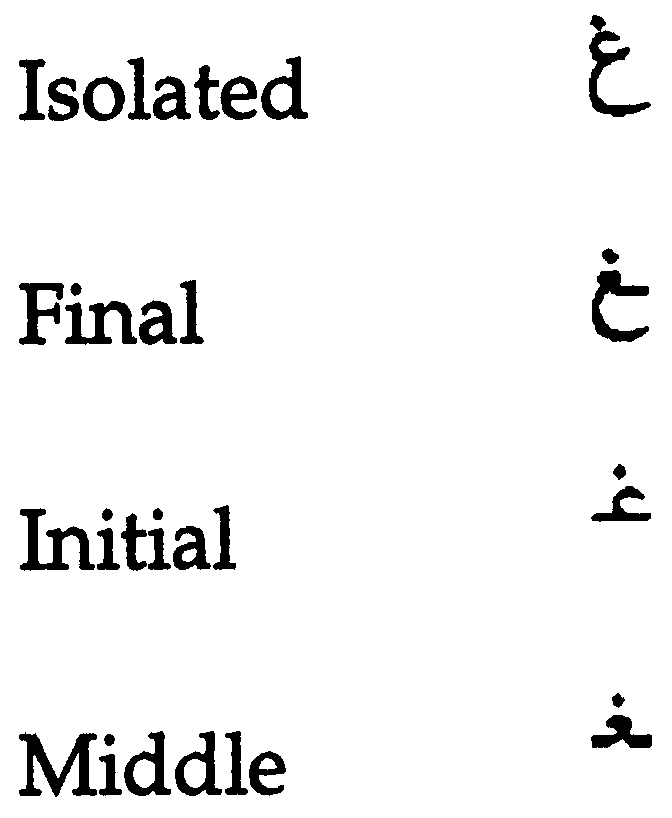 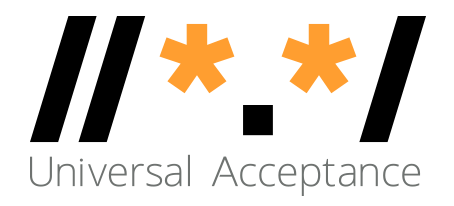 Кодировка символов
Кодировка символов — это переход от определения набора символов к фактическим кодовым единицам, используемым для представления данных
Кодировка описывает, как кодировать кодовые точки в байты и как декодировать байты в кодовые точки
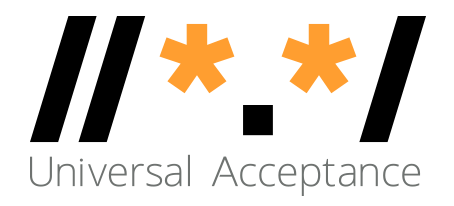 Краткая история
Базовый код ASCII: 7-битный символ, длина не более 128 символов
Расширенный код ASCII: 8-битный символ, длина не более 256 символов
Кодировка ASCII может содержать достаточно символов, чтобы охватить все языки
Поэтому были разработаны различные системы кодирования для присвоения номеров символам разных языков и шрифтов, что создавало проблемы совместимости.
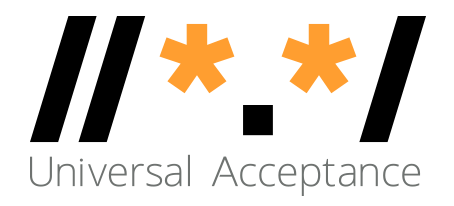 Стандарт Unicode
Стандарт цифрового представления символов, используемых в письменности всех языков мира.
Упорядоченный набор символов
Unicode предоставляет единые средства для хранения, поиска и обмена текстами на любом языке.
Он используется во всех современных компьютерах и является основой для обработки текста в Интернете
Количество слотов для представления языков мира — от 0000 до 10FFFF. Охват набора символов и диапазоны кодировок см. на сайте https://unicode.org/charts/.
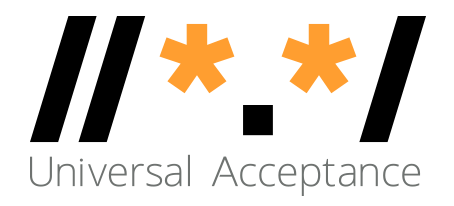 Кодировка Unicode
Unicode может быть реализован с помощью различных кодировок:
UTF-8
UTF-16
UTF-32
Кодировка UTF-8 обычно используется в системе доменных имен (DNS)
UTF-8 — это кодировка символов переменной длины
UTF-8 кодирует кодовые точки, используя от одного до четырех байтов, которые читаются по одному байту за раз:
Для символов ASCII используется 1 байт
Для арабских символов используется 2 байта
Для символов деванагари используется 3 байта
Для китайских символов используется 4 байта
Таким образом, для чтения на уровне байтов нам необходимо указать кодировку перед чтением файла
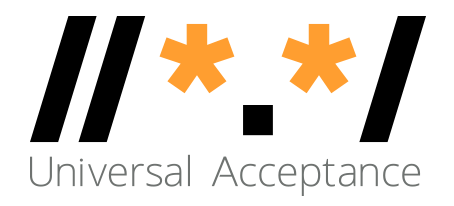 Привет, мир! Python
print("Enter your input: ")
inputstr = input() #default character encoding is UTF-8
print("Input data is: ")
print(inputstr)
Весь код в этой презентации доступен на Github: https://github.com/icann/ua-code-samples
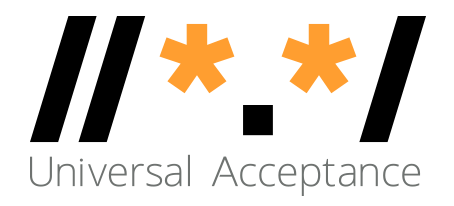 Привет, мир! Java
import java.util.Scanner;
public class ReadWriteUnicode {
	public static void main(String[]args)   {
       Scanner scr = new Scanner(System.in);
       System.out.println("Enter your input");
       String Input = scr.nextLine(); //default character encoding is UTF-8
       System.out.println("Receieved input is: "+Input);
   }
}
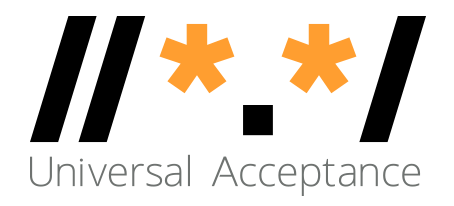 Кодировка Unicode — чтение/запись файлов в Python
Чтение файла UTF-8



Запись файла UTF-8
file = open("filepath",'r',encoding='UTF-8')for line in file:    print(line)file.close()
file2 = open(“filepath",'w',encoding='UTF-8')data_to_write='اُن کے وکلا کی کوشش ہو گی'file2.writelines(data_to_write)file2.close()
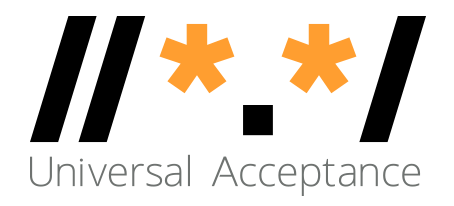 Кодирование Unicode — чтение файлов в Java
public void ReadFile(final String filename){    try {        FileInputStream fis = new FileInputStream(filename);        InputStreamReader isr =            new InputStreamReader(fis, StandardCharsets.UTF_8);        BufferedReader br = new BufferedReader(isr);        String line = "";        while((line = br.readLine())!=null) {            System.out.println(line);        }        fis.close();    } catch(IOException ex) {        System.err.println(ex.toString());    }}
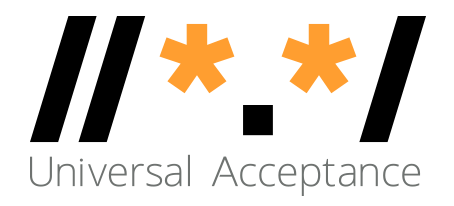 Кодирование Unicode — запись файлов в Java
public void WriteFile(final String filename, String text){    try{        FileOutputStream fis = new FileOutputStream(filename);        OutputStreamWriter osw = new OutputStreamWriter(fis, StandardCharsets.UTF_8);        BufferedWriter bw = new BufferedWriter(osw);        bw.write(text);        bw.flush();        fis.close();    }catch(IOException ex) {        System.err.println(ex.toString());    }}
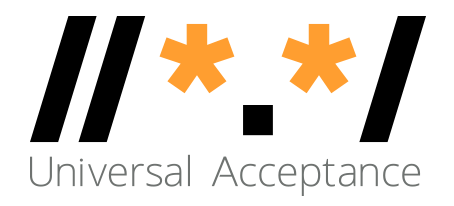 Нормализация
Существует несколько способов кодирования определенных глифов в Unicode:
è =  U+00E8
e + ` = è = U+0065 + U+0300
آ = U+0622
 ٓ + ا = آ  =U+0627 U+0653
Следующая строка может существовать в корпусе в виде первой строки, показанной ниже, тогда как строка ввода имеет вид второй строки. Таким образом, результат поиска будет пустым. 
آدم  (U+0622 U+062F U+0645)
آدم (U+0627 U+0653 U+062F U+0645)
Для поиска, сортировки и любых других операций со строками необходима нормализация
Нормализация гарантирует, что конечное представление будет одинаковым, даже если пользователи набирают текст по-разному
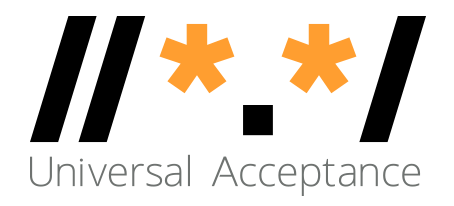 Нормализация
Ниже перечислены различные формы нормализации, определенные в Unicode:
Форма нормализации D (NFD)
Форма нормализации C (NFC)
Форма нормализации KD (NFKD)
Форма нормализации KC (NFKC)
В доменных именах используется NFC
C — составная (å — один символ), а D — декомпозированная (å — это «a» + кружок вверху)
K включает дополнительную совместимость с ошибками и в настоящее время используется редко
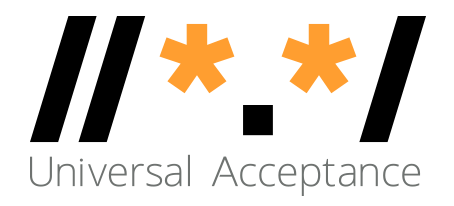 Код нормализации — Python
import unicodedata
input_str = input() # take input from user
normalized_input = unicodedata.normalize('NFC',input_str) #normalize user input
print(normalized_input)
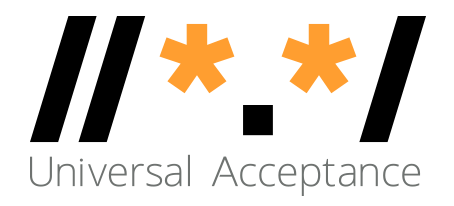 Код нормализации — Java
import com.ibm.icu.text.Normalizer2;
Scanner sc = new Scanner(System.in);
Normalizer2 norm = Normalizer2.getNFCInstance(); //get NFC object
String input;
input = sc.nextline();
String normalized_input = norm.normalize(input);
Интернационализированные доменные имена
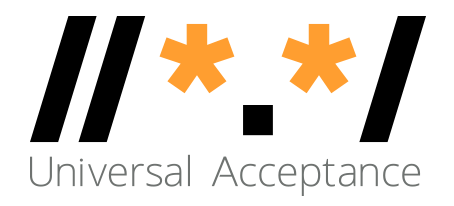 Доменные имена
Доменное имя — это упорядоченный набор меток или строк:  www.example.co.uk
Домен верхнего уровня (TLD) — это самая правая метка: ”uk”
Домен второго уровня: “co”
Домен третьего уровня: “example”
Изначально длина TLD составляла всего два-три символа (например, .ca, .com)
Теперь строки TLD могут быть более длинными (например, .info, .google, .engineering)
TLD, делегируемые в корневую зону, могут со временем меняться, поэтому фиксированный список может устареть
Каждая метка состоит из 63 октетов
Общая длина доменного имени не может быть больше 255 (включая разделители)
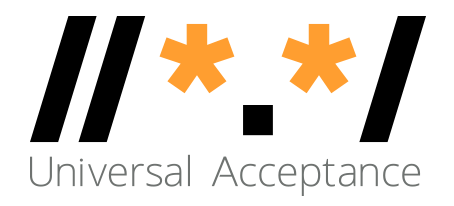 Интернационализированные доменные имена (IDN-домены)
Доменные имена также могут быть интернационализированы, если одна из меток содержит хотя бы один символ, не относящийся к стандарту ASCII
Например: www.exâmple.ca, 普遍接受-测试.世界., صحة.مصر, ทัวร์เที่ยวไทย.ไทย
Существует две эквивалентные формы обозначения IDN-доменов: U-label и A-label
Пользователи используют версию IDN под названием U-label (в формате UTF-8): exâmple 
В DNS используется эквивалент ASCII под названием A-label:
Прием пользовательского ввода, нормализация и сверка с IDNA2008 для формирования U-label IDN
Преобразование U-label в punycode (с использованием RFC3492)
Добавление префикса "xn--", чтобы идентифицировать строку ASCII как A-label IDN.
exâmple => exmple-xta => xn--exmple-xta
普遍接受-测试 => --f38am99bqvcd5liy1cxsg => xn----f38am99bqvcd5liy1cxsg 
Большинство систем должны использовать U-label, особенно базы данных
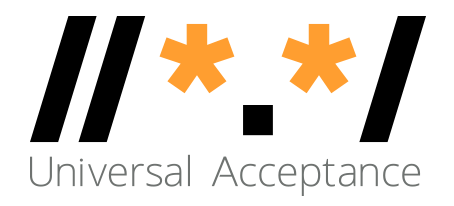 Преобразование U-Label  A-Label: Python
import unicodedata #library for normalizationimport idna        #library for conversiondomainName = 'صحة.مصر'try:    domainName_normalized = unicodedata.normalize('NFC', domainName) #normalize to NFC    print(domainName_normalized)    domainName_alabel = idna.encode(domainName_normalized).decode("ascii") #U-label to A-label    print(domainName_alabel)    domainName_ulabel = idna.decode(domainName_alabel)    print(domainName_ulabel)except idna.IDNAError as e:        print("Domain '{domainName}' is invalid: {e}")  #invalid domain as per IDNA 2008except Exception as e:      print("ERROR: {e}")
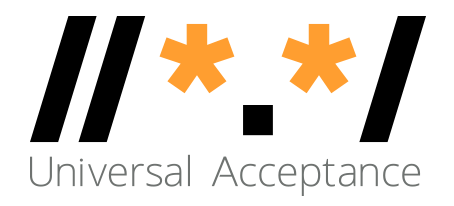 Преобразование U-Label  A-Label: Java
Международные компоненты для Unicode (ICU)
Библиотека золотого стандарта для Unicode была разработана компанией IBM и теперь управляется Unicode в соответствии со стандартами Unicode.
Преобразование IDNA основано на Unicode UTS46, который поддерживает переход от IDNA2003 к IDNA2008. Однако можно настроить отказ от поддержки перехода (рекомендуется).
Преобразование IDNA включает нормализацию в соответствии с IDNA (хорошо!)
Проверьте наличие ошибок при преобразовании, вызвав info.hasErrors().
Для IDN необходимо установить параметры, ограничивающие проверку и использование только стандартом IDNA2008
Статические методы реализуют IDNA2003, а нестатические — IDNA2008
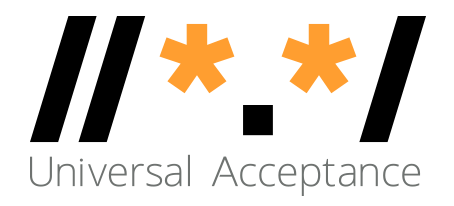 Преобразование U-Label  A-Label: Java
import com.ibm.icu.text.IDNA;
public static String convertULabeltoALabel(final String uLabel) {
    final IDNA idnaInstance = IDNA.getUTS46Instance(IDNA.NONTRANSITIONAL_TO_ASCII
                            | IDNA.CHECK_BIDI
                            | IDNA.CHECK_CONTEXTJ
                            | IDNA.CHECK_CONTEXTO
                            | IDNA.USE_STD3_RULES);    StringBuilder output = new StringBuilder();
    IDNA.Info info = new IDNA.Info();
    idnaInstance.nameToASCII(uLabel, output, info);
    String aLabel = output.toString();
    if (!info.hasErrors()) {
        return Alabel;
    } else {
         return info.getErrors().stream().toString();
    }}
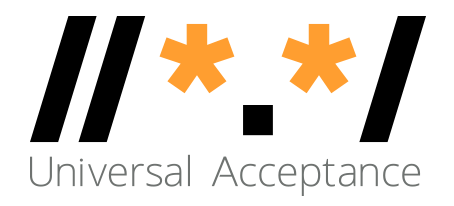 Преобразование U-Label  A-Label: Java
import com.ibm.icu.text.IDNA; 
public static String convertALabeltoULabel(final String aLabel) {
    final IDNA idnaInstance = IDNA.getUTS46Instance(IDNA.NONTRANSITIONAL_TO_ASCII
                            | IDNA.CHECK_BIDI
                            | IDNA.CHECK_CONTEXTJ
                            | IDNA.CHECK_CONTEXTO
                            | IDNA.NONTRANSITIONAL_TO_UNICODE
                            | IDNA.USE_STD3_RULES);
    StringBuilder output = new StringBuilder();
    IDNA.Info info = new IDNA.Info();
    idnaInstance.nameToUnicode(Alabel, output, info);
    final String uLabel = output.toString();
    if (!info.hasErrors()) {
        return uLabel;
    } else {
        return info.getErrors().stream().toString();
    }
}
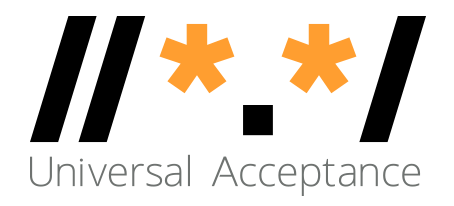 Проверка доменных имен
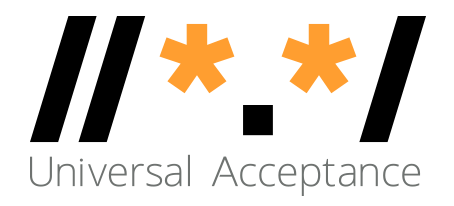 Проверка доменного имени
Проверка синтаксиса:
ASCII: RFC1035
Состоит из букв, цифр и дефиса
Максимальная длина — 255 октетов, каждая метка — до 63 октетов.
IDN-домен: IDNA2008 (RFC 5890-5894)
Действительные метки A-label
Действительные метки U-label
Три способа проверки доменного имени:
Проверка только синтаксиса
Проверка валидности TLD и проверка синтаксиса остального
Проверка валидности TLD — удивительно сложная задача
Проверка существования посредством поиска DNS
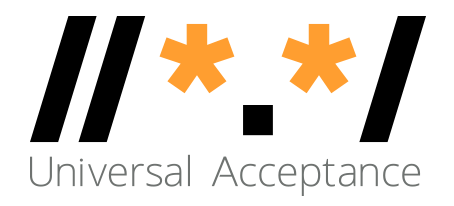 Проверка доменного имени верхнего уровня
Для проверки доменных имен верхнего уровня эффективно использовать список.
Использование статического списка — плохая идея.
Крупная компания по производству мобильных телефонов забывала обновлять свой список в течение нескольких лет.
Загрузка из IANA при запуске сервера предоставляет актуальные списки, но ставит запуск сервера в зависимость от подключения к IANA.
Автоматическое еженедельное обновление — альтернатива, но, возможно, сложная.
Альтернативой также является использование сторонних библиотек, которые часто обновляются.
Во многих языках существуют библиотеки под названием 'publicsuffix' или аналогичные.
В Java/Kotlin полезной функциональностью обладает набор инструментов Guava от Google.
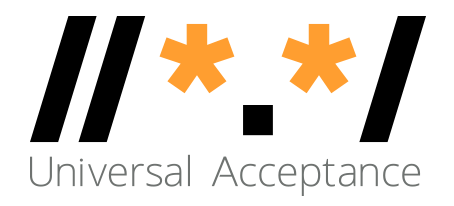 Проверка TLD — Java
/**
  * Download the list of TLDs on ICANN website
  */
public static String[] retrieveTlds() {
    String IANA_TLD_LIST_URL = "https://data.iana.org/TLD/tlds-alpha-by-domain.txt";
    StringBuilder out = new StringBuilder();
    try (BufferedInputStream in = new BufferedInputStream(
         new URL(IANA_TLD_LIST_URL).openStream())) {
        byte[] dataBuffer = new byte[1024];
        int bytesRead;
        while ((bytesRead = in.read(dataBuffer, 0, 1024)) != -1) {
            out.append(new String(dataBuffer, 0, bytesRead));
        }
    } catch (IOException e) {
        // handle exception
    }
    return Arrays.stream(out.toString().split("\n"))
        .filter(s -> !s.startsWith("#"))
        .map(String::toLowerCase).distinct().toArray(String[]::new);
}
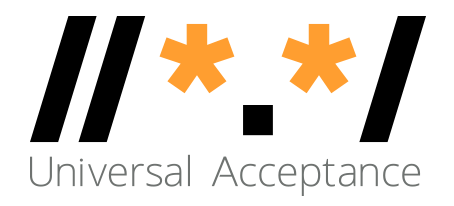 Проверка домена — Java
public static DomainValidator createDomainValidatorInstance(String domain,
        boolean use_actual_domains) {
      List<Item> domains = new ArrayList<>();
      if (use_actual_domains) {
        domains.add(new Item(GENERIC_PLUS, retrieveTlds()));
      } else {
        String tld = domain;
        if (domain.contains(".")) {
          tld = domain.substring(domain.lastIndexOf(".") + 1);
        }
        // Convert TLD to A-Label
        String domainConverted = convertULabeltoALabel(tld);
        // if there is an error, do nothing, validator will fail
        if (domainConverted!="") {
          domains.add(new Item(GENERIC_PLUS, new String[]{domainConverted}));
        }
      }

      return DomainValidator.getInstance(false, domains);
    }
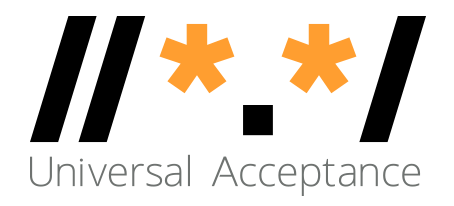 Проверка доменного имени: Python
import unicodedata #library for normalizationimport idna        #library for conversiondomainName = 'صحة.مصر'try:    domainName_normalized = unicodedata.normalize('NFC', domainName) #normalize to NFC    print(domainName_normalized)
    #U-label to A-label    domainName_alabel = idna.encode(domainName_normalized).decode("ascii")    print(domainName_alabel)except idna.IDNAError as e:#invalid domain as per IDNA 2008        
print("Domain '{domainName}' is invalid: {e}")except Exception as e:      print("ERROR: {e}")
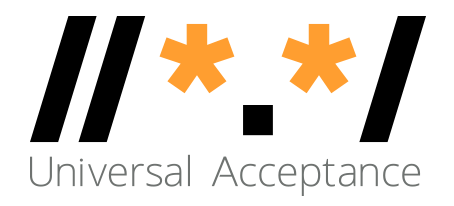 Проверка доменного имени: Java
import com.ibm.icu.text.IDNA;
public static boolean isValidDomain(final String domainName) {
    final IDNA idnaInstance = IDNA.getUTS46Instance(IDNA.NONTRANSITIONAL_TO_ASCII
                            | IDNA.CHECK_BIDI
                            | IDNA.CHECK_CONTEXTJ
                            | IDNA.CHECK_CONTEXTO
                            | IDNA.USE_STD3_RULES);
    StringBuilder output = new StringBuilder();
    IDNA.Info info = new IDNA.Info();
    idnaInstance.nameToASCII(domainName, output, info);
    return !info.hasErrors();}
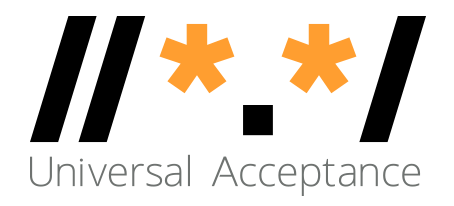 Разрешение доменных имен
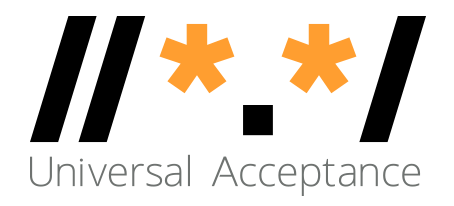 Разрешение доменных имен
После проверки программа будет использовать идентификатор доменного имени следующим образом:
Доменное имя следует разрешить в DNS
Традиционный способ разрешения имен хостов и сокетов не может быть использован для IDN
Языки программирования различаются; некоторые из них были обновлены
Java обычно позволяет свободно использовать метки U-label
C++ это не поддерживает
Возможно, понадобится сделать следующее:
Принять пользовательский ввод и нормализовать его
Преобразовать U-label в A-label (IDNA2008)
Использовать A-label для разрешения имени хоста
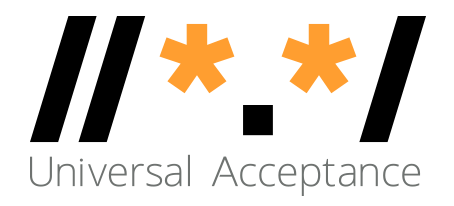 Разрешение доменных имен – Python
import socketimport unicodedataimport idnadomainName=''try:    #normalize domain Name    domainName_normalized = unicodedata.normalize('NFC', domainName)    #Convert U-label to A-label form    domainName_alabelForm = idna.encode(domainName_normalized).decode("ascii")    #get IP address of the domain    ip = socket.gethostbyname(domainName_alabelForm)    print(ip)except Exception as ex:    print(ex)
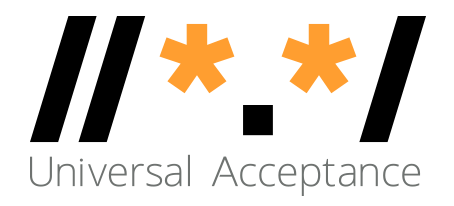 Разрешение доменных имен – Java
Нормализация и преобразование U-label в A-label такие же, как обсуждалось ранее
import java.net.InetAddress;
    try {        InetAddress ad = InetAddress.getByName(domainNameAlabelForm);        String ip = ad.getHostAddress(); // returns ip for domain        System.out.println(ip);    } catch (Exception ex) {        System.out.println(ex); //Unknown host exception    }
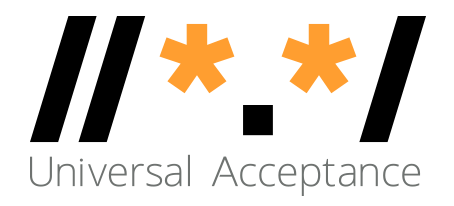 Хранение доменных имен
Нам нужно убедиться, что база данных поддерживает и настроена на UTF-8
SQL, например MySQL, Oracle, Microsoft SQL Server
Установить максимальные параметры доменных имен: 255 октетов, 63 октета на метку
В собственном UTF-8 длина варьируется
Рекомендуется использовать столбцы строк переменной длины
Рассмотреть/проверить драйвер/инструмент объектно-реляционного отображения данных (ORM), если вы его используете
noSQL, например MongoDB, CouchDB, Cassandra, HBase, Redis, Riak, Neo4J
Уже переменная длина UTF-8
Последовательно сохранять и извлекать в поле метку U-label или A-label
Можно хранить метки U-label и A-label в отдельных полях
Интернационализация адреса электронной почты (EAI)
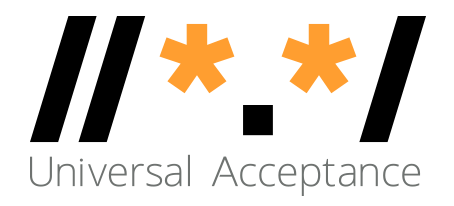 Адрес электронной почты
Синтаксис адреса электронной почты:  mailboxName@domainName
В адресе электронной почты есть mailboxName
В адресе электронной почты есть domainName
domainName может быть ASCII или IDN
Например, 
myname@example.org
myname@xn--exmple-xta.ca
myname@exâmple.ca
Если вы получаете электронную почту от других людей, то вы увидите, что используются как ...@exâmple..., так и ...@xn--example-xta...
Первый вариант используется чаще
exâmple@xn--example--xte... Действительный и применяется, но xn--…@xn--… недопустимый
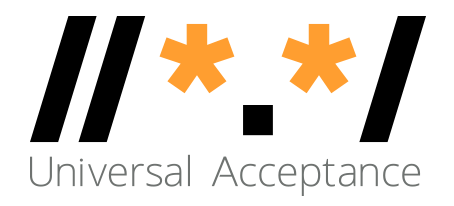 EAI
В EAI имеется mailboxName в Unicode (в формате UTF-8) 
domainName может быть ASCII или IDN	
Например, 
kévin@example.org 
すし@ xn--exmple-xta.ca
すし@快手.游戏.
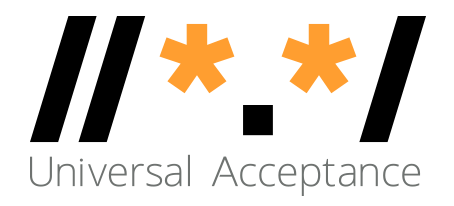 Форма адресов электронной почты
name@exâmple.ca и name@xn--exmple-xta.ca представляют одинаковые адреса электронной почты
Приложение должно быть способно рассматривать обе формы как эквивалентные
Для внутреннего использования последовательно применяется A-label или U-label, но смешивать их нельзя.
Техническая рекомендация: Для внутренней обработки следует использовать:
A-label для программного обеспечения, использующего протокол байтового уровня DNS или SMTP
U-label для большинства программ (например, обычных приложений django/flask/rails/symfony)
Проверьте, что входные данные работают в обоих форматах (или даже в смешанном формате).
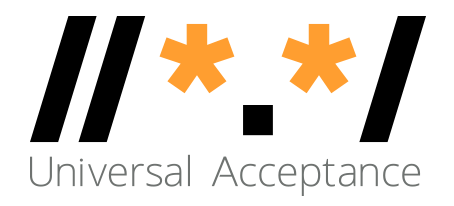 Проверка электронной почты: регулярные выражения электронной почты (Regex)
Базовые: something@something
^(.+)@(.+)$
Из owasp.org (безопасность):
[^[a-zA-Z0-9_+&*-]+(?:\.[a-zA-Z0-9_+&*-]+)*@(?:[a-zA-Z0-9-]+\.)+[a-zA-Z]{2,7}$].
Не поддерживает EAI, т. е. имя почтового ящика в UTF8 недопустимо: [a-zA-Z0-9_+&*-]
Не поддерживает TLD ASCII длиной более 7 символов: [a-zA-Z]{2,7}
Не поддерживает U-label в IDN-доменах: [a-zA-Z]
Но OWASP является эталоном безопасности.
Поэтому в итоге вы можете поссориться со своей командой безопасности, чтобы использовать UA-совместимые Regex вместо «стандартных» из OWA
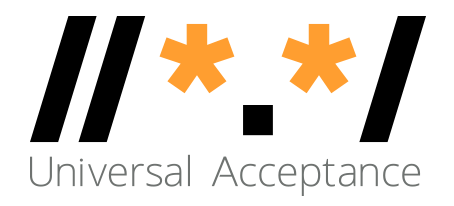 Регулярные выражения электронной почты (Regex)
Пример Regex, предлагаемого на различных форумах: ex: Перечень предложений
^[A-Za-z0-9+_.-]+@(.+)$ не поддерживает UTF8 в имени почтового ящика
^[a-zA-Z0-9_!#$%&’*+/=?`{|}~^.-]+@[a-zA-Z0-9.-]+$ не поддерживает U-label
^[a-zA-Z0-9_!#$%&’*+/=?`{|}~^-]+(?:\\.[a-zA-Z0-9_!#$%&’*+/=?`{|}~^-]+)*@[a-zA-Z0-9-]+(?:\\.[a-zA-Z0-9-]+)*$ не поддерживает U-label
^[\\w!#$%&’*+/=?`{|}~^-]+(?:\\.[\\w!#$%&’*+/=?`{|}~^-]+)*@(?:[a-zA-Z0-9-]+\\.)+[a-zA-Z]{2,6}$ имеют ограничения по длине TLD в пределах 2-6 символов
Можно придумать регулярное выражение, совместимое с EAI-IDN, используя различные характеристики кодовых точек Unicode.
Для IDN это было бы похоже на переделку таблиц протокола IDNA в regex!
Учитывая, что обе стороны EAI могут иметь UTF8, одно регулярное выражение для EAI может быть .*@.*, где проверяется только наличие символа '@'.
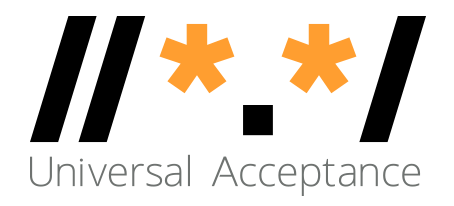 Проверка электронной почты
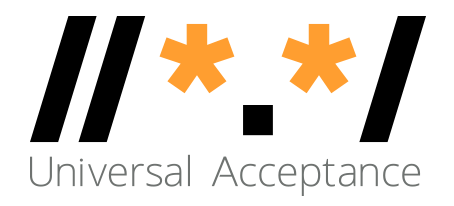 Проверка адресов электронной почты
В адресе электронной почты есть mailboxName
В адресе электронной почты есть domainName
Проверка DomainName такая же, что и ранее
Для проверки mailboxName требуется правильная строка UTF8
Местный администратор определяет политику для mailboxName
Политика Gmail: firstname.lastname@gmail.com эквивалентно firstnamelastname@gmail.com
Руководство по работе с mailboxName можно найти в UASG
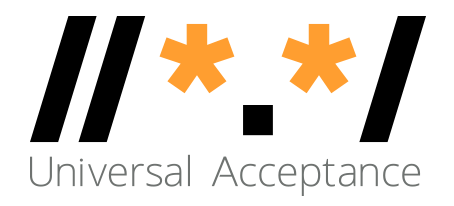 Проверка EAI — Python
from email_validator import validate_email,EmailNotValidErrorlogger = logging.getLogger(__name__)
try:    # As part of process it performs DNS resolution    # Normalizes email addresses automatically    # Supports internationalized domain names     validated = validate_email(email_address, check_deliverability=True)    print(validated)    logger.info("'{address}' is a valid email address")    print("'{address}' is a valid email address")except EmailNotValidError as e:    print("'{address}' is not a valid email address: {e}")except Exception as ex:    print("Unexpected Exception")
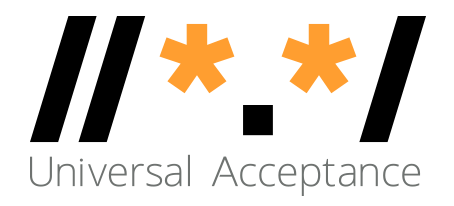 Проверка EAI — Java
Apache Common Validator:
есть валидаторы домена и электронной почты
Не используйте, так как он полагается на статический список TLD! УСТАРЕЛО!
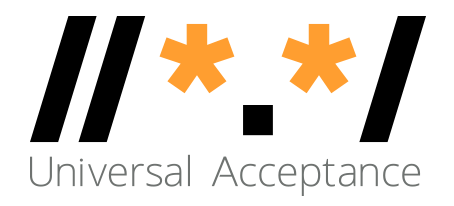 Проверка EAI — Java
public static  boolean isValidEmail(String emailaddress){
    emailaddress = Normalizer2.getNFCInstance().normalize(emailaddress);
    String[]emailparts = emailaddress.split("@");
    if(emailparts.length==2){
        String mailboxname = emailparts[0];
        String domainName = emailparts[1];
        String domainNameAlabelForm = convertULabeltoALabel(domainName);
        try {
            EmailValidator em = new EmailValidator(false, false,
                        createDomainValidatorInstance(domainName,true));          
            return em.isValid(mailboxname+"@"+domainNameAlabelForm);
        } catch (Exception ex) {
            System.out.println(ex.toString());
            return false;
        }            
    } else{
       return false;
    }
}
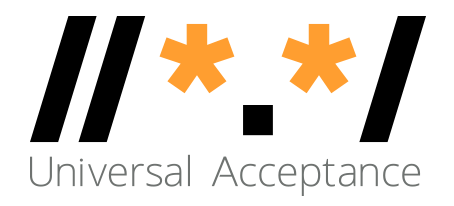 Отправка и получение электронной почты
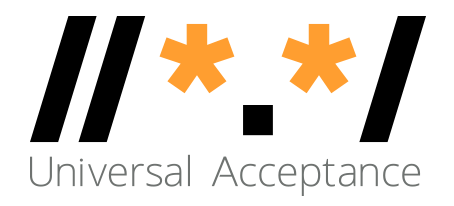 Отправка и получение
Мы должны иметь возможность отправки в любую форму:
mailboxName-UTF-8@A-labelform
mailboxName-UTF-8@U-labelform
Мы должны иметь возможность получения из любой формы:
mailboxName-UTF-8@A-labelform
mailboxName-UTF-8@U-labelform
Хранение электронной почты должно соответствовать доменному имени в форме A-label или U-label
Внутренней отправкой/получением должен управлять почтовый сервер
Процесс передачи (интерфейсное приложение  сервер электронной почты)
Библиотеки, используемые в процессе передачи, должны быть совместимы с EAI
Почтовый сервер также должен быть совместим с EAI
Описание того, как обеспечить совместимость почтового сервера с EAI, не входит в рамки данного курса.
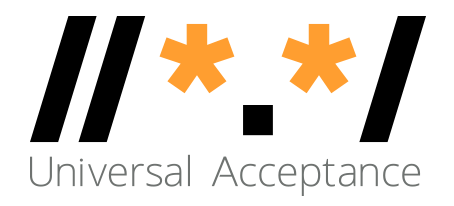 Отправка и получение – Python
Для отправки электронной почты, совместимой с EAI, можно использовать Smtplib.
Проверка соответствия домена стандарту IDNA 2008 не проводится, поэтому перед отправкой письма следует использовать другой метод проверки
Например, с помощью библиотеки email-validator
Если вы не проверяете адреса перед отправкой, то будете получать DSN-сообщения для всех недействительных адресов, что может снизить ваш рейтинг по спаму.
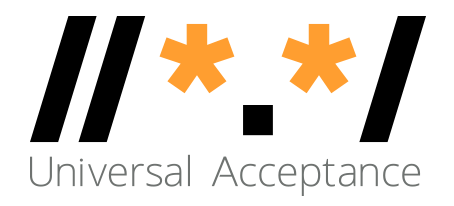 Отправка и получение – Python
try:    to = 'kévin@example.com'    local_part, domain = to.rsplit('@', 1)    domain_normalized= unicodedata.normalize('NFC',domain)#normalize domain name    to = '@'.join((local_part,idna.encode(domain_normalized).decode('ascii’)))#convert U-label to A-label    validated = validate_email(to, check_deliverability=True) #validate email address    if validated:        host=''        port=''        smtp = smtplib.SMTP(host, port)        smtp.set_debuglevel(False)        smtp.login(‘useremail’,’password')        sender=‘ua@test.org'        subject='hi'        content='content here'        msg = EmailMessage()        msg.set_content(content)        msg['Subject'] = subject        msg['From'] = sender        msg['to']=to        smtp.send_message(msg, sender, to)        smtp.quit()        logger.info("Email sent to '{to}'")except smtplib.SMTPNotSupportedError:    # The server does not support the SMTPUTF8 option, you may want to perform downgrading    logger.warning("The SMTP server {host}:{port} does not support the SMTPUTF8 option")    raise
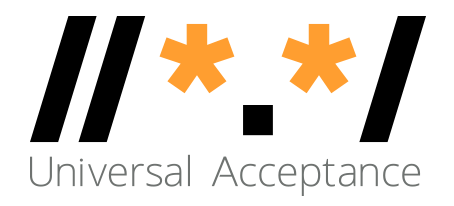 Отправка и получение – Java
Jakarta Mail can be used for sending email

import com.sun.mail.smtp.SMTPTransport;
import jakarta.mail.Message;
import jakarta.mail.MessagingException;
import jakarta.mail.PasswordAuthentication;
import jakarta.mail.Session;
import jakarta.mail.Transport;
import jakarta.mail.internet.InternetAddress;
import jakarta.mail.internet.MimeMessage;
import java.util.Date;
import java.util.Properties;
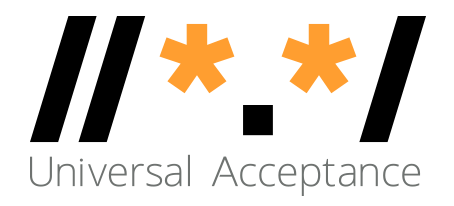 Отправка и получение – Java
public static boolean sendEmail(String to, String host, String sender, 
String subject, String content,String username,String password){
    if(isValidEmail(to)) {
        Properties props =  new Properties();
        props.put("mail.smtp.host", host);
        props.put("mail.smtp.port", "587");
        props.put("mail.smtp.auth", "true");
        props.put("mail.smtp.starttls.enable", "true");
        // enable UTF-8 support, mandatory for EAI support
        props.put("mail.mime.allowutf8", true);
        Session session = Session.getInstance(props,
            new jakarta.mail.Authenticator() {
            protected PasswordAuthentication getPasswordAuthentication() {
               return new PasswordAuthentication(username, password);
            }
            });
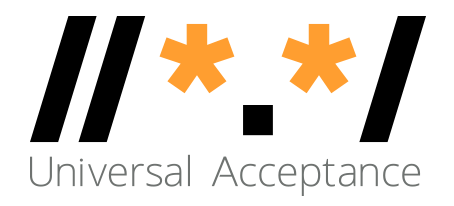 Отправка и получение – Java (2)
/*
       * Jakarta mail is EAI compliant with 2 issues:
       *   - it rejects domains that are not NFC normalized
       *   - it rejects some unicode domains
       * In such case, first try to normalize, then convert domain to A-label. We do normalization
       * first to get an email address the closest possible to the user input because once
       * converted in A-label it may be displayed as is to the user.
       */
String[] add_parts = to.split("@");
String mailboxName = add_parts[0];
String domainName = add_parts[1];
String domainNameNormalized = Normalizer2.getNFCInstance().normalize(domainName);
String domainNameAlabelForm = convertULabeltoALabel(domainNameNormalized);
String compliantTo = mailboxName+"@"+domainNameAlabelForm;
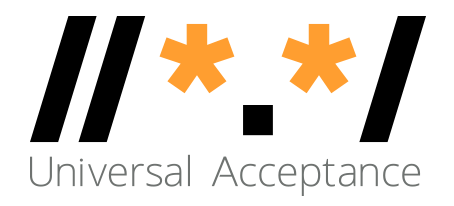 Отправка и получение – Java (3)
try (Transport transport = session.getTransport()) {
        if (transport instanceof SMTPTransport && !((SMTPTransport) transport).supportsExtension("SMTPUTF8")) {
            try {
                MimeMessage message = new MimeMessage(session);
                //set message headers for internationalized content
                message.addHeader("Content-type", "text/HTML; charset=UTF-8");
                message.addHeader("Content-Transfer-Encoding", "8bit");
                message.addHeader("format", "flowed");

                message.setFrom(new InternetAddress(sender));
                message.setSubject(subject, "UTF-8");
                message.setText(content, "UTF-8");
                message.setSentDate(new Date());
                message.setRecipient(Message.RecipientType.TO, new InternetAddress(compliantTo));                           
                Transport.send(message);
                return true;
            } catch (Exception e) {
                System.out.println(String.format("Failed to send email to %s: %s", to, e));
            }
        }
    } catch (MessagingException e) {
    } 
    return false;}
Заключение
Поддержка языков прогр.
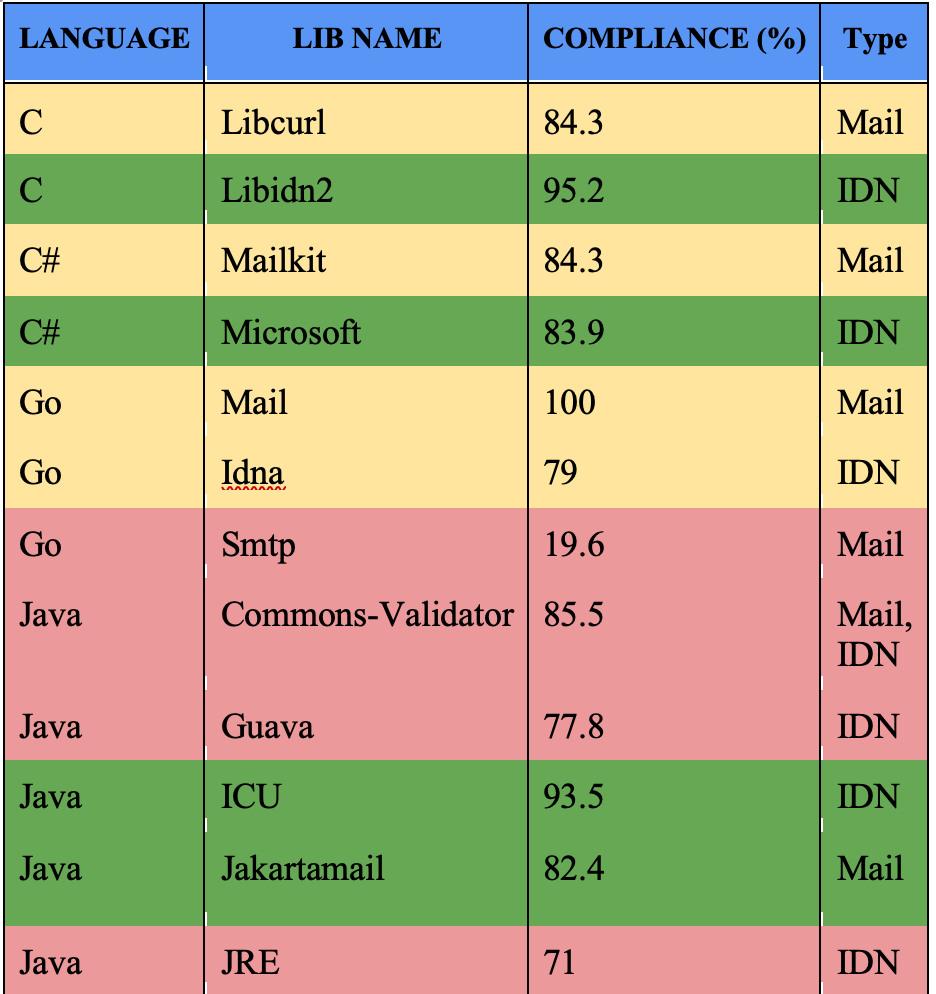 UASG018A
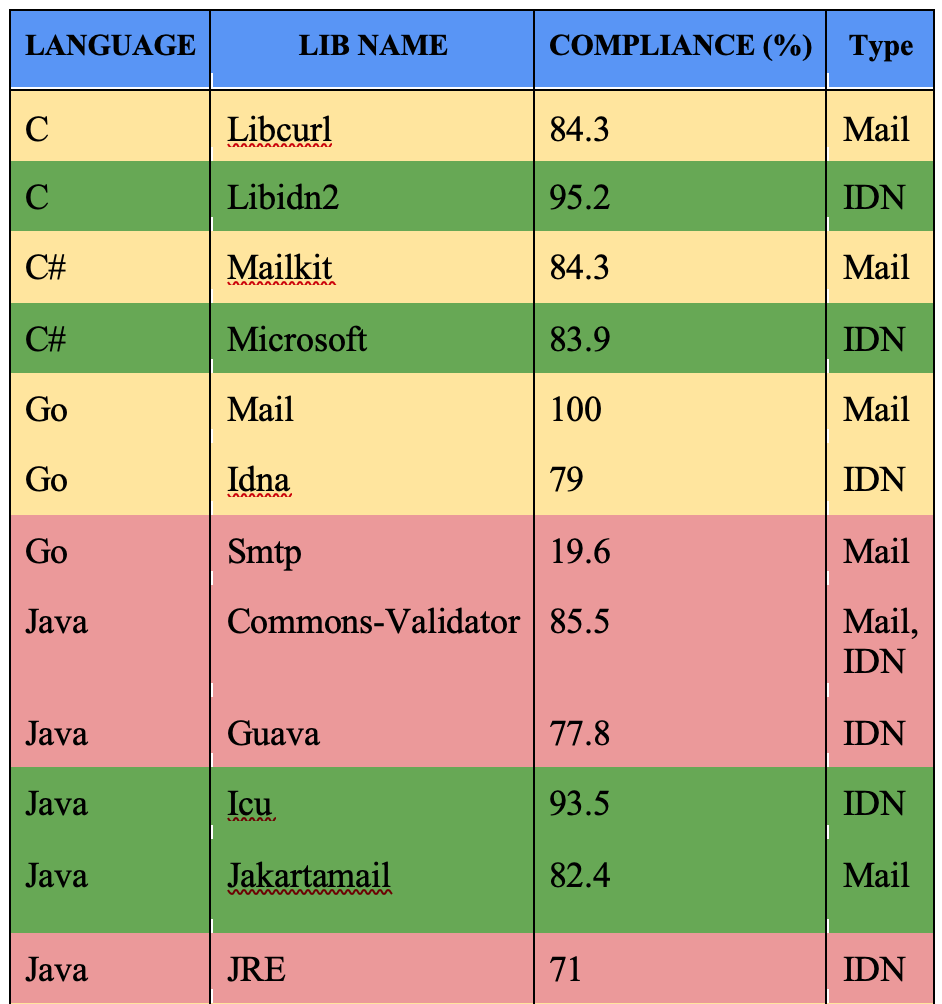 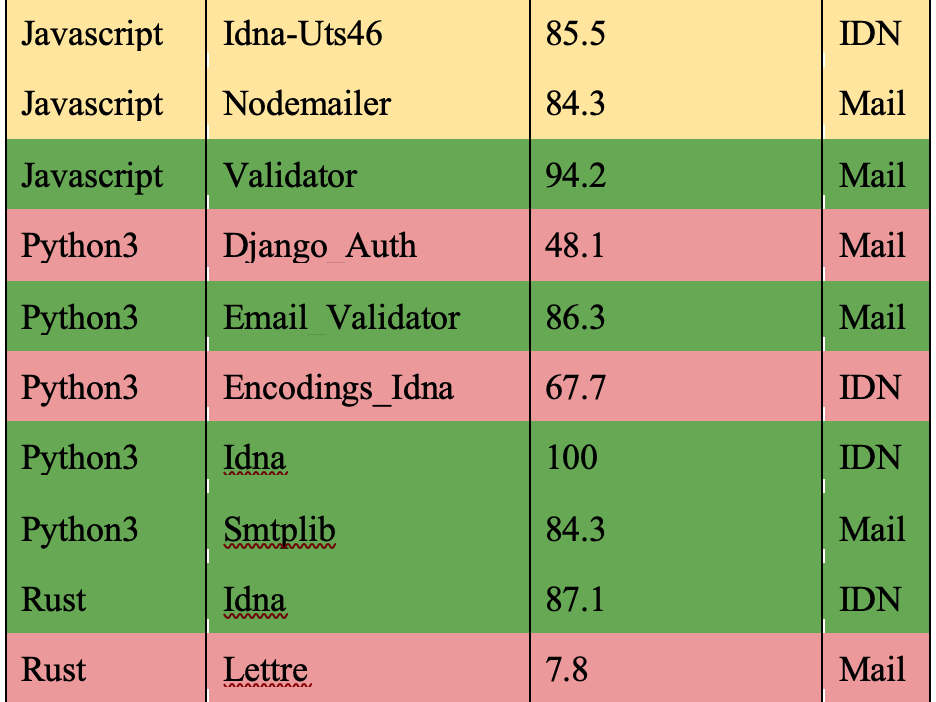 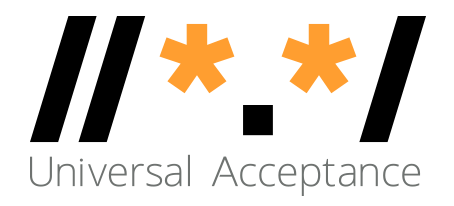 Заключение
Помните, что идентификаторы UA могут не полностью поддерживаться в программном обеспечении и библиотеках
Используйте правильные библиотеки и фреймворки
Адаптируйте свой код для правильной поддержки UA
Проводите модульное и системное тестирование с использованием тестовых примеров UA, чтобы убедиться, что ваше программное обеспечение готово к работе с UA
Участвуйте!
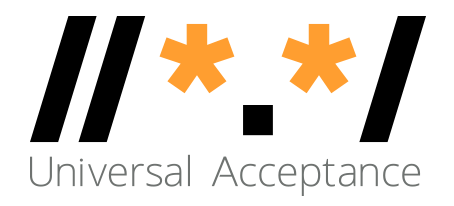 Участвуйте!
Для получения дополнительных сведений об универсальном принятии, обратитесь по следующим адресам электронной почты: info@uasg.tech и UAProgram@icann.org 
Получите доступ ко всем документам и презентациям UASG на сайте https://uasg.tech 
Получите доступ к информации о текущей работе на вики-страницах: https://community.icann.org/display/TUA 
Зарегистрируйтесь для участия или Подпишитесь на лист рассылки, посвященный обсуждению UA по адресу https://uasg.tech/subscribe
Зарегистрируйтесь для участия в деятельности рабочих групп по UA здесь
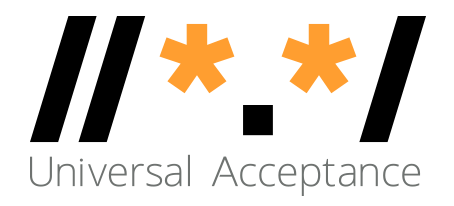 Некоторые актуальные материалы
Полный список отчетов см. на https://uasg.tech
Краткое руководство по универсальному принятию: UASG005
Основные сведения об универсальном принятии: UASG007
Краткое руководство по EAI: UASG014
EAI – общее техническое описание: UASG012
Соответствие UA некоторых библиотек и фреймворков языков программирования – UASG018A
EAI — оценка основных программ и служб электронной почты: UASG021B
Концепция готовности к обеспечению универсального принятия: UASG026
Соображения относительно именования интернационализированных ящиков электронной почты: UASG028
Отчет об оценке поддержки EAI в почтовых программах и службах: UASG030
UA в системах управления контентом (CMS), фаза 1 — WordPress: UASG032
Использованные примеры кода: https://github.com/icann/ua-code-samples
Взаимодействие с ICANN — благодарим вас! Вопросы
Почта: sarmad.hussain@icann.org